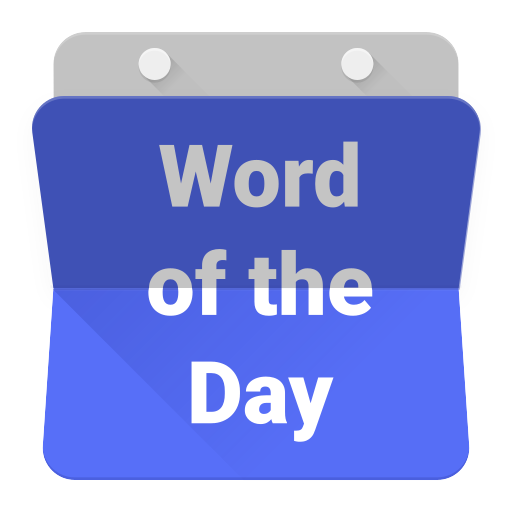 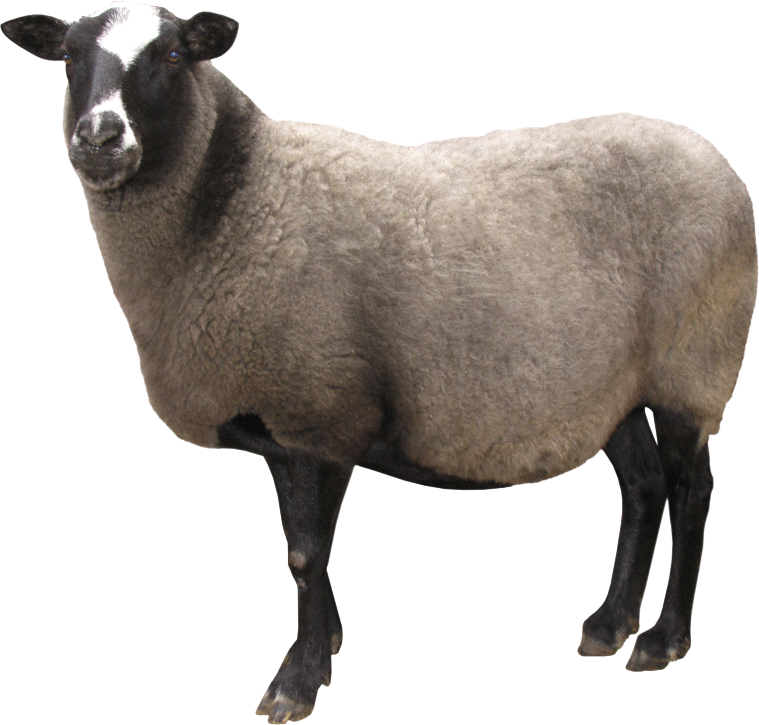 lambat
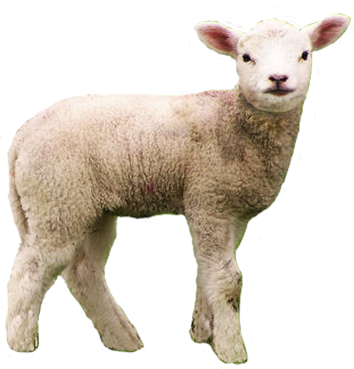 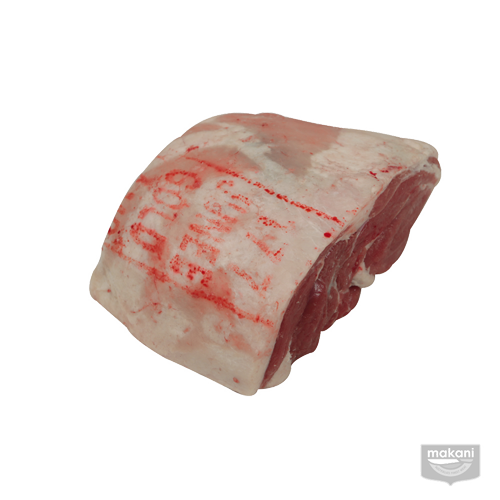 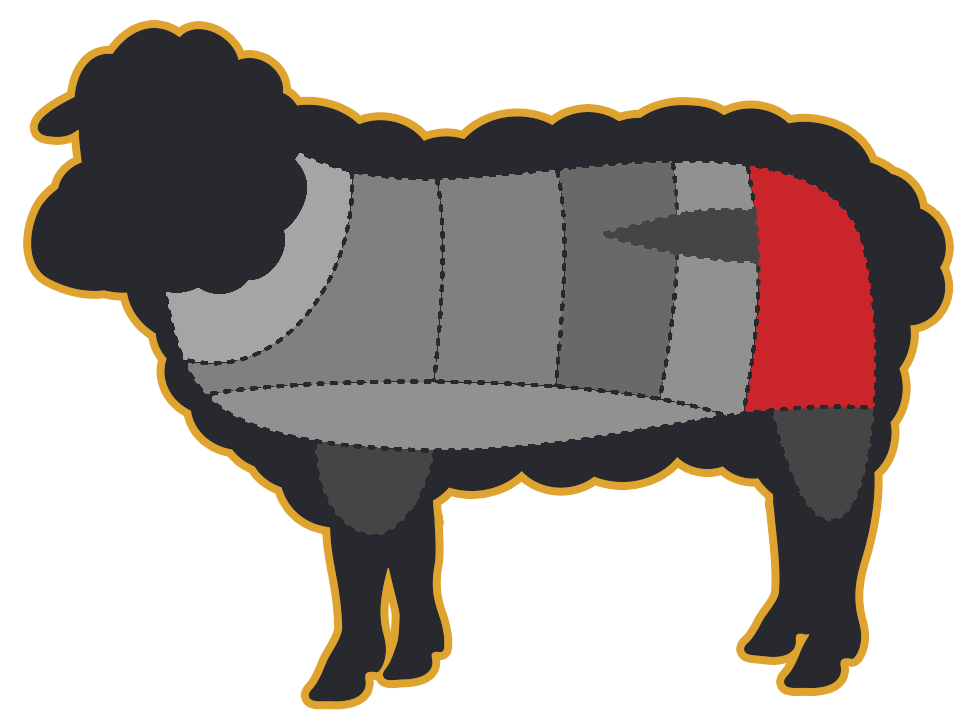 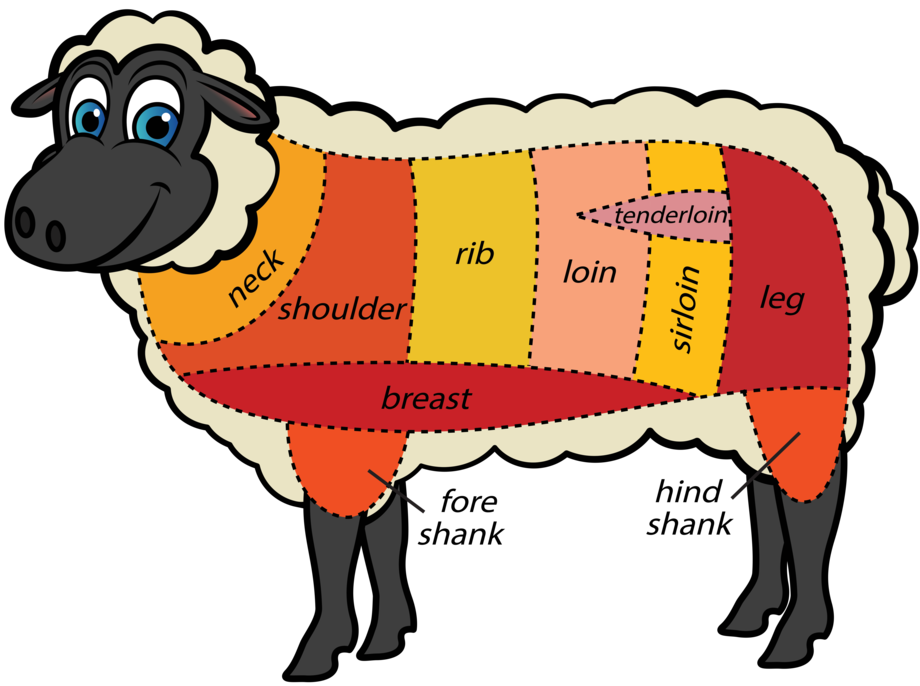 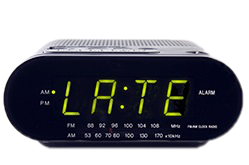 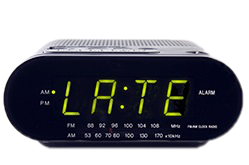 lambat
You are probably thinking that “lambat”, pronounced “lum-but”,  is the Indonesian word for a “lamb’s rump”, right? 
As usual, you are a little slow off the mark as the noun “lambat” means “slow” and the verb “terlambat” means “late” in Indonesian.
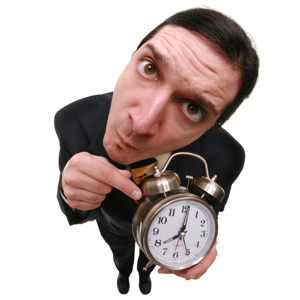 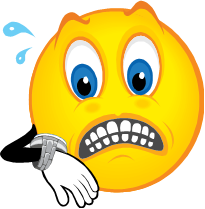 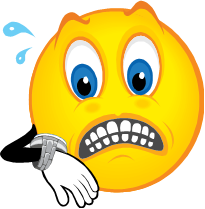 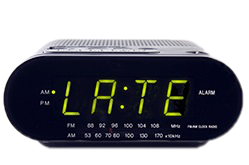 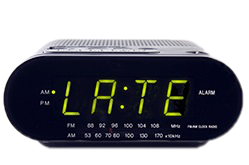 lambat
If you’re “terlambat” to school at Browns Plains SHS, you can expect a 10-minute litter duty at lunchtime!
That’s more environmentally friendly than a kick up the “rump”!
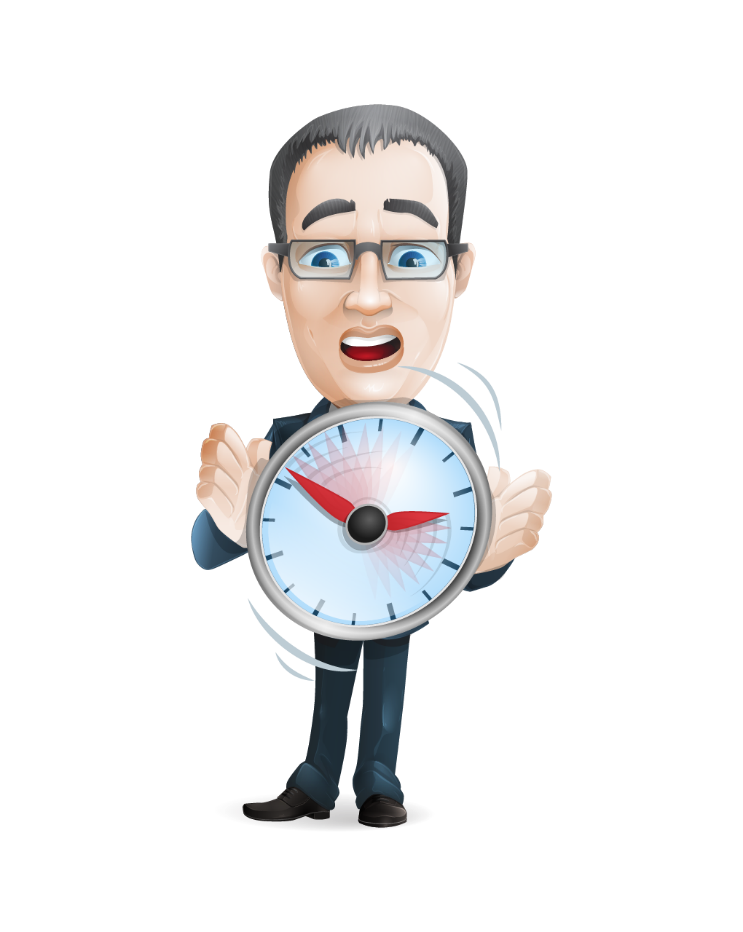 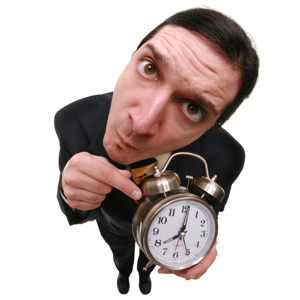 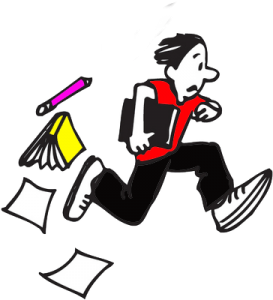 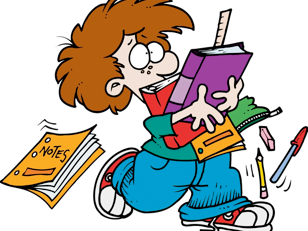